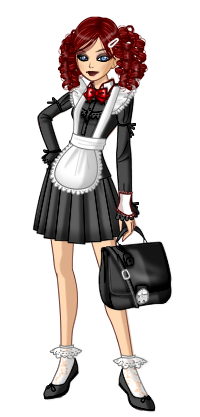 We are against wearing school uniforms
Preparing for our presentation, we have conducted a school survey. The list of two questions:

1) «Are you for or against wearing a school uniform?»
2) «What clothes would you like to choose?»
The results
We have asked 80 teenagers at the age of 11 -17.
What clothes would you like to choose?
Students of our school choose jeans instead of school uniforms.
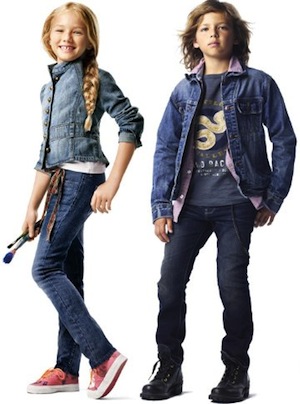 Our arguments against uniforms are following:
School uniforms deprive students of opportunity to express their individuality.
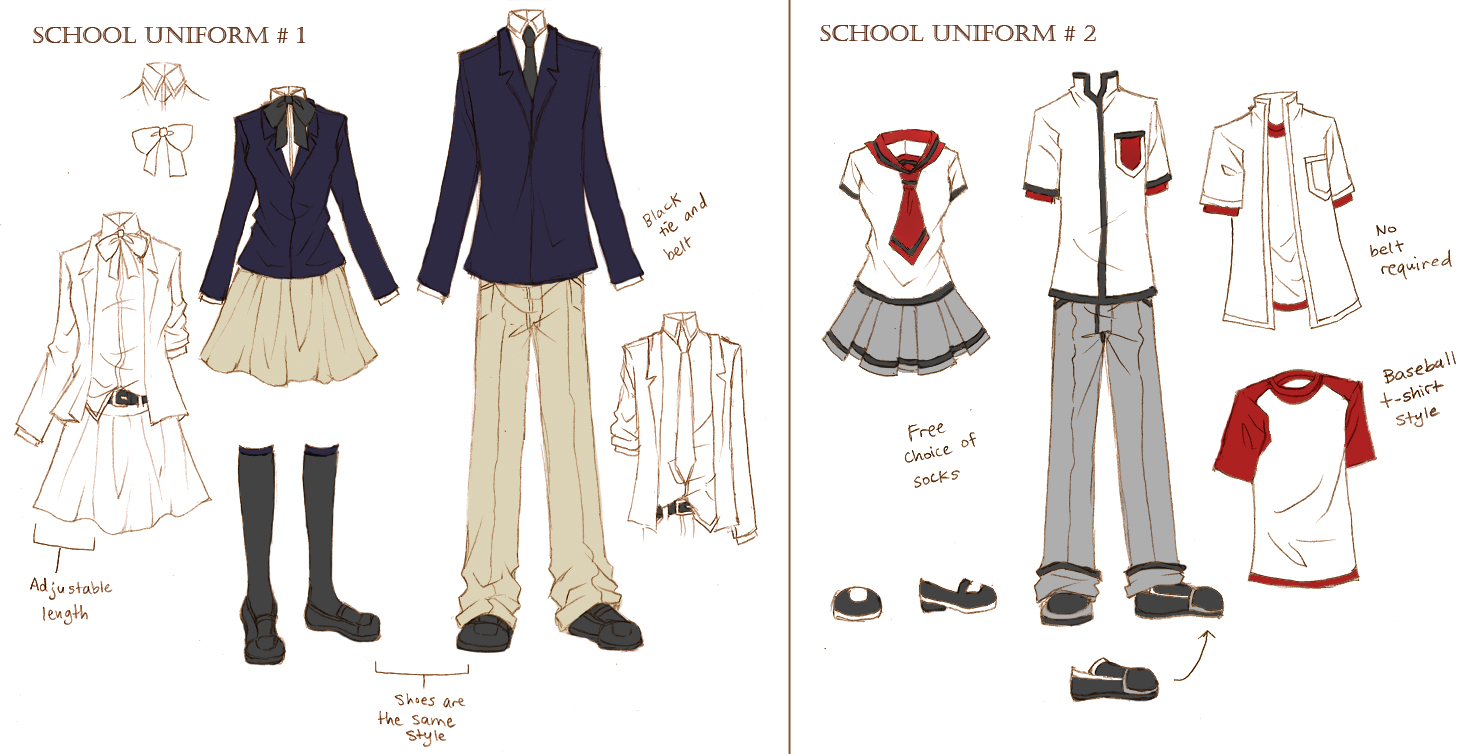 It easy for students to study in comfortable and stylish clothes
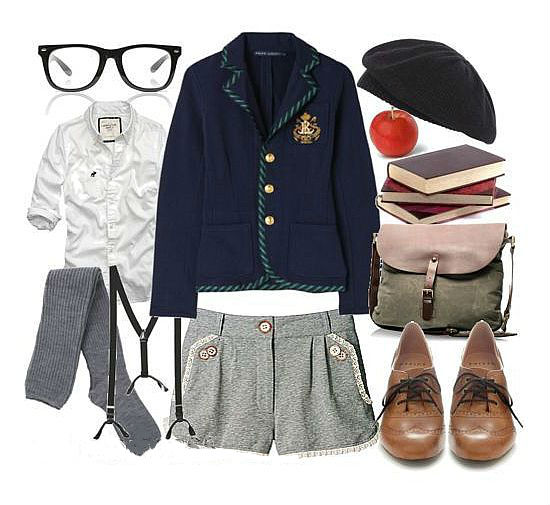 Every child has a right to express his individuality. So the school uniform restricts child’s freedom.
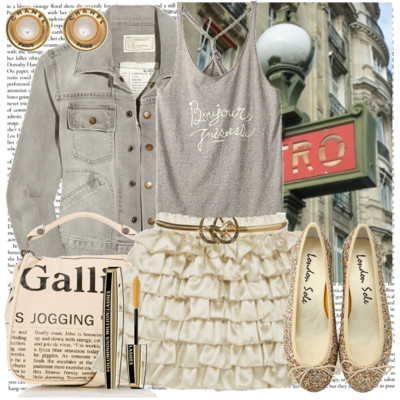 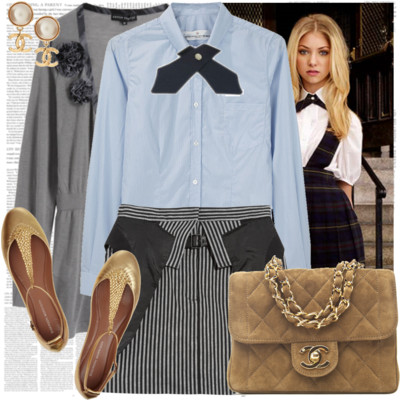 So, we can make a conclusion that school uniforms are not necessary.
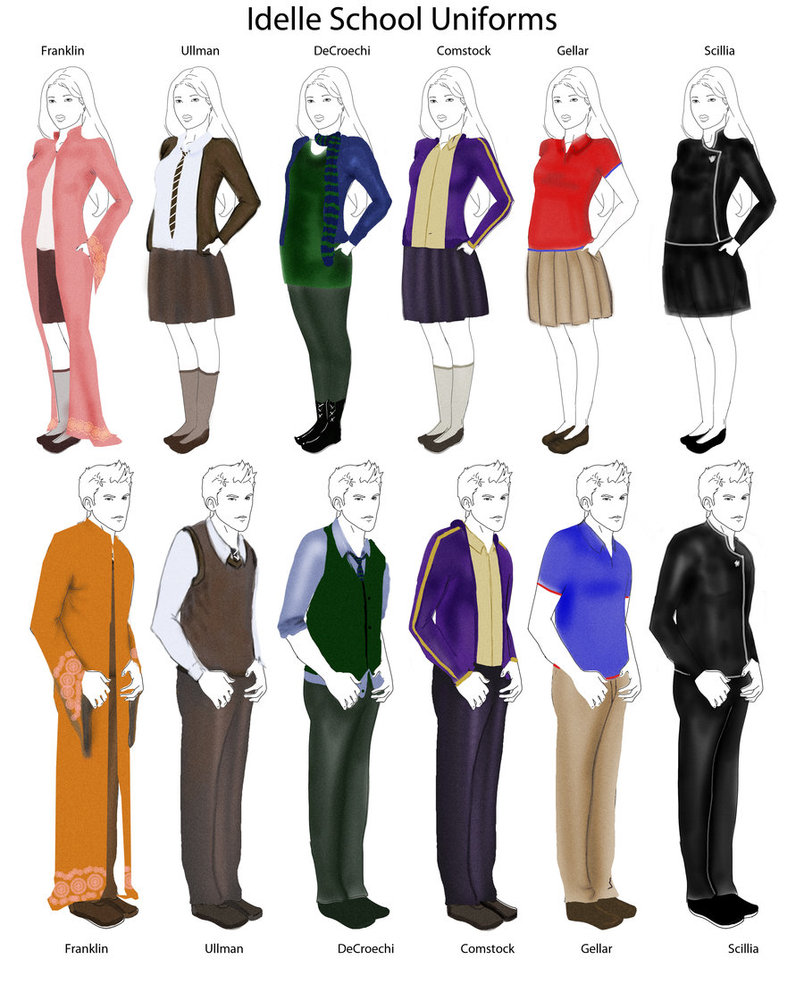 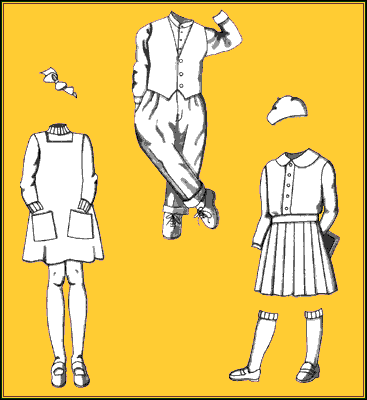 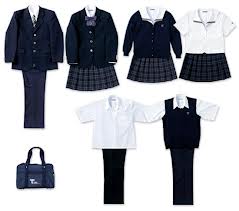